Sundial Academy
An online peer-learning platform to support UG education in MAE

eLFA 2018, NTUB
24 May 2018
WU, Sen Globas
1
What is our project?
UEI Project
YouTube Channel
DOB: ~1 Jan 2017
POB: Dept. Mechanical and Aerospace Engineering, HKUST, Clear Water Bay
This Photo by Unknown Author is licensed under CC BY-ND
2
What is our project?
Sundial Academy
Our Website
DOB: 9 Aug. 2017
Sponsor: Dept. Mechanical and Aerospace Engineering, HKUST, Clear Water Bay
3
What is our project?
A website containing:
Tutorial Videos
Handouts
Exercises
Mock Exams

A student-initiated project:
All content is made by students
Content is specifically designed and delivered from the student perspective
4
What is our project?
Instructor Team
Students
Learning
+
+
Making Online Learning Resources
Review the Learnt Knowledge
5
Challenges
Teaching Nowadays:
Professor & TA deliver presentations
Video recording are available sometimes
Little interaction between prof. and students
Students can’t get timely feedback when have questions
???
???
6
Challenges
[http://www.sciencemag.org/news/2014/05/lectures-arent-just-boring-theyre-ineffective-too-study-finds ]
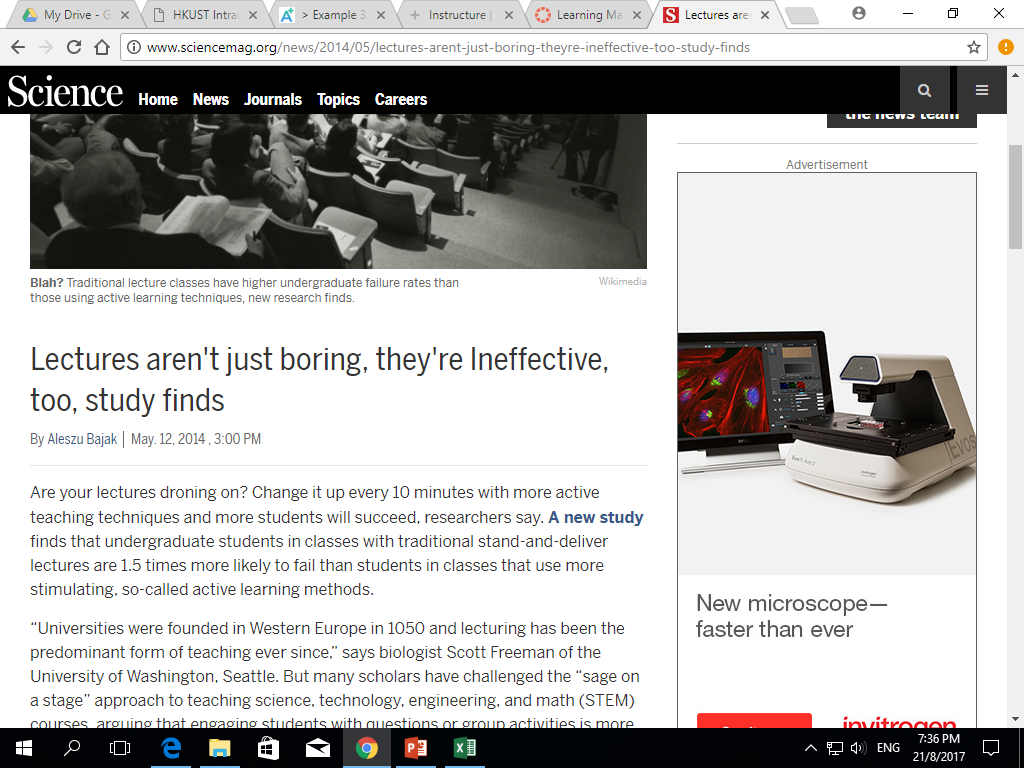 7
Tackling the Challenges
Peer Teaching:
Student-made videos & notes
Deliver course content from students’ perspective 
Emphasis on feedback from students
Self-paced learning
They can have a flexible learning schedule by then instead of the fixed schedule defined by lectures
8
Our Website
https://sundial.academy
9
Quality Assurance
Minimize the errors by peer review
Seek advisors’ and instructors’ help when encountering problems
Check answers from textbook when needed
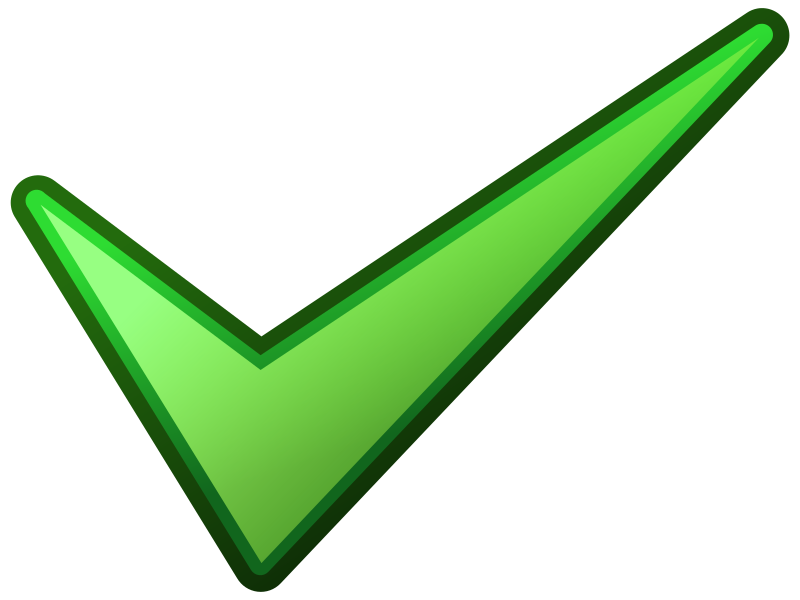 Lack of Error
10
Quality Assurance
* Refers to the highest grade in compulsory English language courses offered by HKUST
11
Some statistics (as of 19 Jul)
* The tutorial materials for MECH 2040 is incomplete.
+ From class enrolment record
12
Benefits to Teaching and Learning
13
Future of Sundial Academy
Courses from different departments will be added
The project is sustained and managed by future students
We wish to improve the student academic performance by exploiting the benefits of peer learning.
14
Q & A
Any questions are welcomed!
15